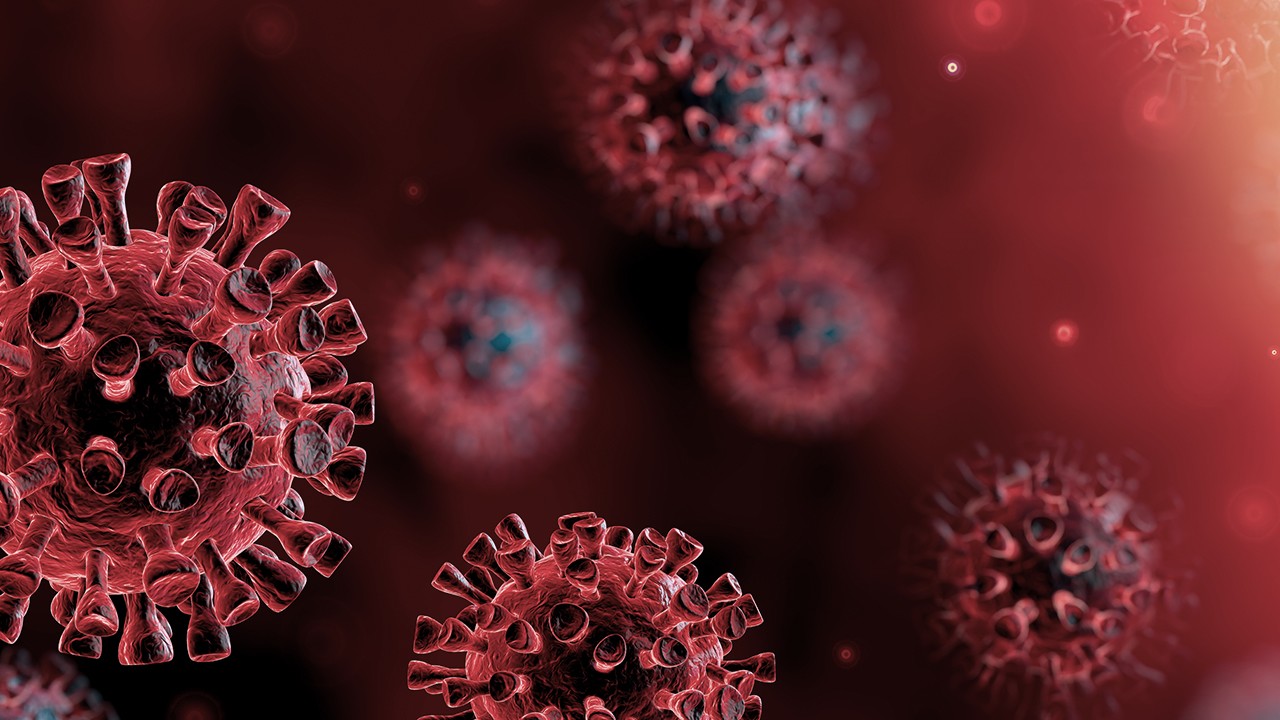 COVID-19
COVID Related Funding Reminders
SBA EIDL & EIDL Advance Still Available
EIDL Advance Grant: $10,000 
EIDL Loan: $150,000 max available
No payments- 12 months
HHS
$30B “Medicare” Allocation
Portal for COVID-19 Testing & Treatment for Uninsured Still Open!
Medicaid Portal Open until July 20, 2020!
Only available if Provider received no funding in $50B General Allocation
Likelihood of prorata Medicaid distribution- Low.
DCH Medicaid- Nothing forthcoming. Used for other purposes.
Remaining $49.6B Still to be Allocated for Provider Relief
COVID Related Funding Reminders
Paycheck Protection Program (PPP)- Next Steps

Standard vs. EZ Application
8 vs. 24 weeks
Paid vs. Incurred
FTE 8/24 week average vs. baseline
Awaiting SBA/Bank application guidance/deadlines
Medicare Advanced/Accelerated Payment
Update on Forgiveness Legislation

HR 7292-The COVID 19 Hospital Forgiveness Act
Bipartisan bill co-sponsored by 40 Representatives.
Limits MAPP forgiveness to hospital providers only.
Critical to outreach to American Medical Association/Federal Legislators to ensure forgiveness is expanded to all provider types.
Medicare Advanced/Accelerated Payment
Repayment/Recoupment
Recoupment will begin 120 days after payment was issued by Palmetto.
To bypass recoupment reconciliation process, Palmetto advises on the process to repay the advance directly:
https://www.palmettogba.com/palmetto/providers.nsf/DocsR/Providers~JJ%20Part%20B~Browse%20by%20Topic~Emergency%20and%20Disaster%20Instructions~BN7TRE5536?open
Palmetto GBA offers several options to repay Accelerated/Advance Payments. 
Highly recommend using eServices, through the eCheck function. Secure, fast and easy. 
However, you may still submit a hardcopy form. You will need to access the hardcopy form on the Palmetto GBA website under Forms/Tools, then Finance/Overpayments.
To use eServices, and if you are a provider administrator, you may access the eCheck sub-tab under Financial Tools, entitled “Financial Forms.” 
If you are a provider user, you must be granted permission to the Financial Tools tab by your provider administrator. 
The form is dynamic and contains edits to ensure that the information needed to process the payment is entered.
Medicare Advanced/Accelerated Payment
Repayment/Recoupment
Repayment Continued:
The eCheck function allows payments to be sent electronically to Palmetto GBA. By using the eCheck option and selecting the option within the eCheck form indicating the payment is not associated with a demand letter, voluntary refunds can be submitted. There is no transaction fee for submitting an eCheck payment. 
In the form, please upload a document stating the payment is related to repaying of an Accelerated/Advance Payment.
HHS Public Health Emergency Extension
HHS Announces Renewal of Public Health Emergency that is set to expire on 7/25/2020.
Rumor is that extension expected to last another 90 days from 7/25/2020.
By extending the PHE, notable policies that will also be extended are:
Medicare Inpatient 20% Add-On for COVID 19 patients.
Increased federal Medicaid matching rates.
Requirements that insurers cover COVID 19 testing without cost sharing.
Waivers on telehealth restrictions.
State of the State
Key Legislation Passed During the Session
HB 359: COVID-19 Immunity Bill to shield companies from legal liability unless they show gross negligence/misconduct or intentional infliction of harm.
HB 888: Surprise Billing/Out-of-Network: scope is limited to emergency and non-emergency services rendered by an out of network provider at an in-network facility.  Applicable for health plans under DOI purview and would establish a rate tracking mechanism overseen by DOI to determine reimbursement.  
(DOI would create Hospital based provider pricing data base)
Budget
No Medicaid cuts included in 2021 Budget.
Public Health State of Emergency Extended Through August 11, 2020
Allows for enhanced coordination across government and the private sector for supply procurement, comprehensive testing, and healthcare capacity.
Maintenance of expanded telehealth services through DCH/Medicaid populations.
Telehealth
DCH Survey: https://dch.georgia.gov/feedback-covid-19-telehealth-services-medicaid-and-peachcare-kids
Requesting provider’s submission on telehealth; DCH is looking for info on what’s worked well for the provider and the member.
COVID-19 Payer Updates
BCBSGA
Effective from March 19 through September 30, 2020, Anthem’s affiliated health plans will cover telephonic-only visits with in-network providers.
Effective from March 17 through September 30, 2020, Anthem’s affiliated health plans will waive member cost shares for telehealth visits from in-network providers, including visits for mental health or substance use disorders, for our fully-insured employer plans, individual plans, Medicare plans and Medicaid plans
United Healthcare	
Extends waiver of telehealth cost-share for in-network services through 9/30/2020.
More extensions likely forthcoming  from commercial payer based on HHS Extension of Public Health Emergency.
Wrap Up & Questions